SCMR 2016 - iCMR Workshop
Vendor Panel 3: EP
Steve Wedan
Imricor Medical Systems


Disclosure: Employee of Imricor Medical Systems
Vision-MR Ablation Catheter
9 Fr
Open irrigated
Gold electrodes
Tip temperature sensing
Active tracking
Active Tracking Coils
CAUTION: None of the following devices have been approved for use in humans.
Vision-MR Ablation Return Electrode
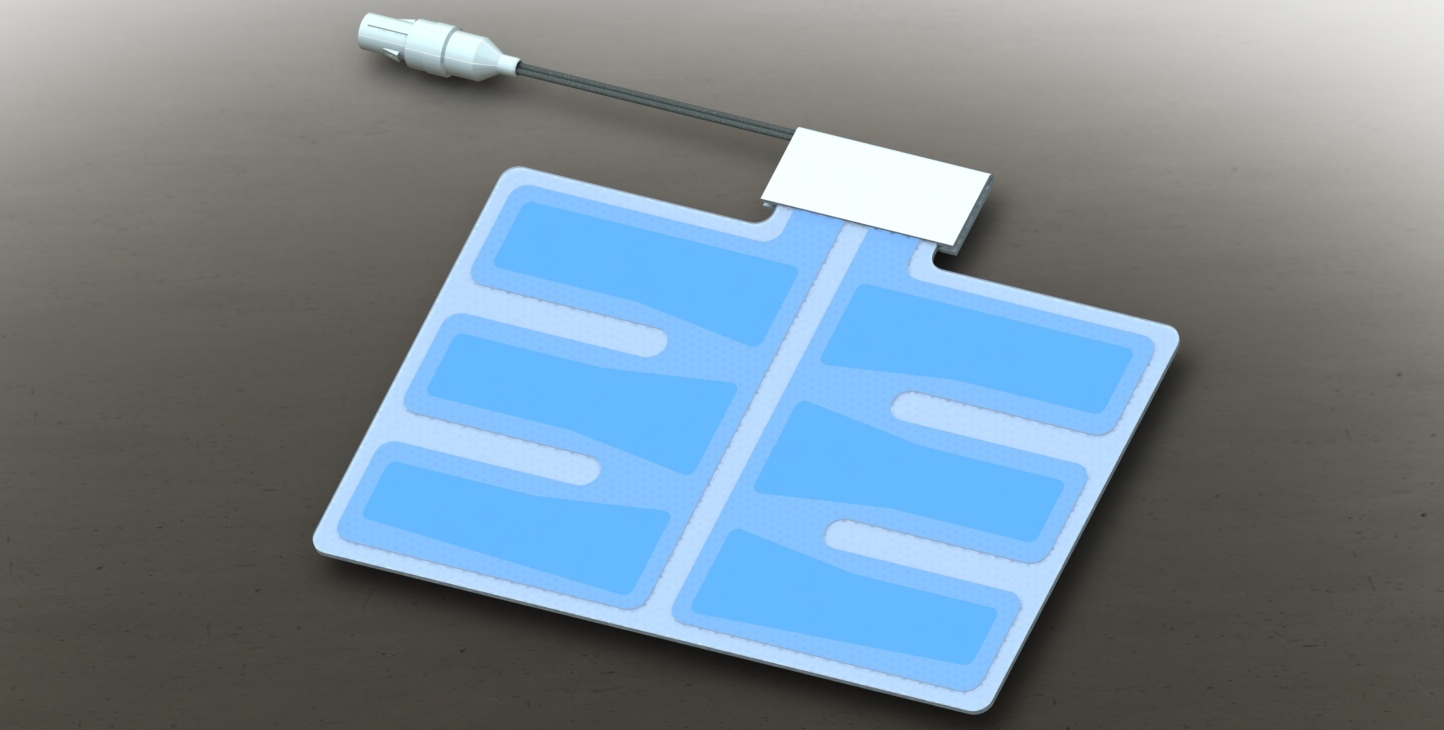 Vision-MR Introducer Kit
Vision-MR Diagnostic Catheter
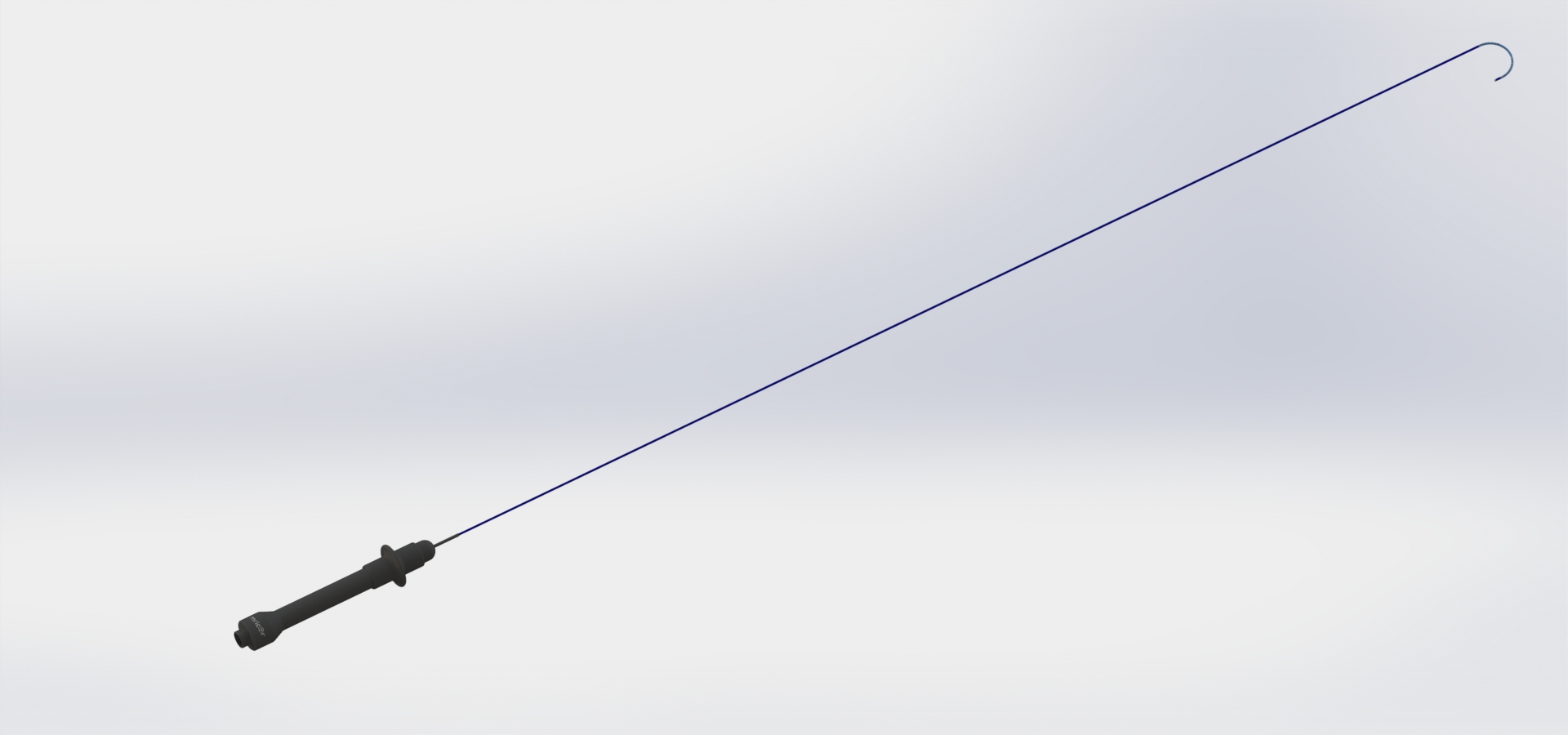 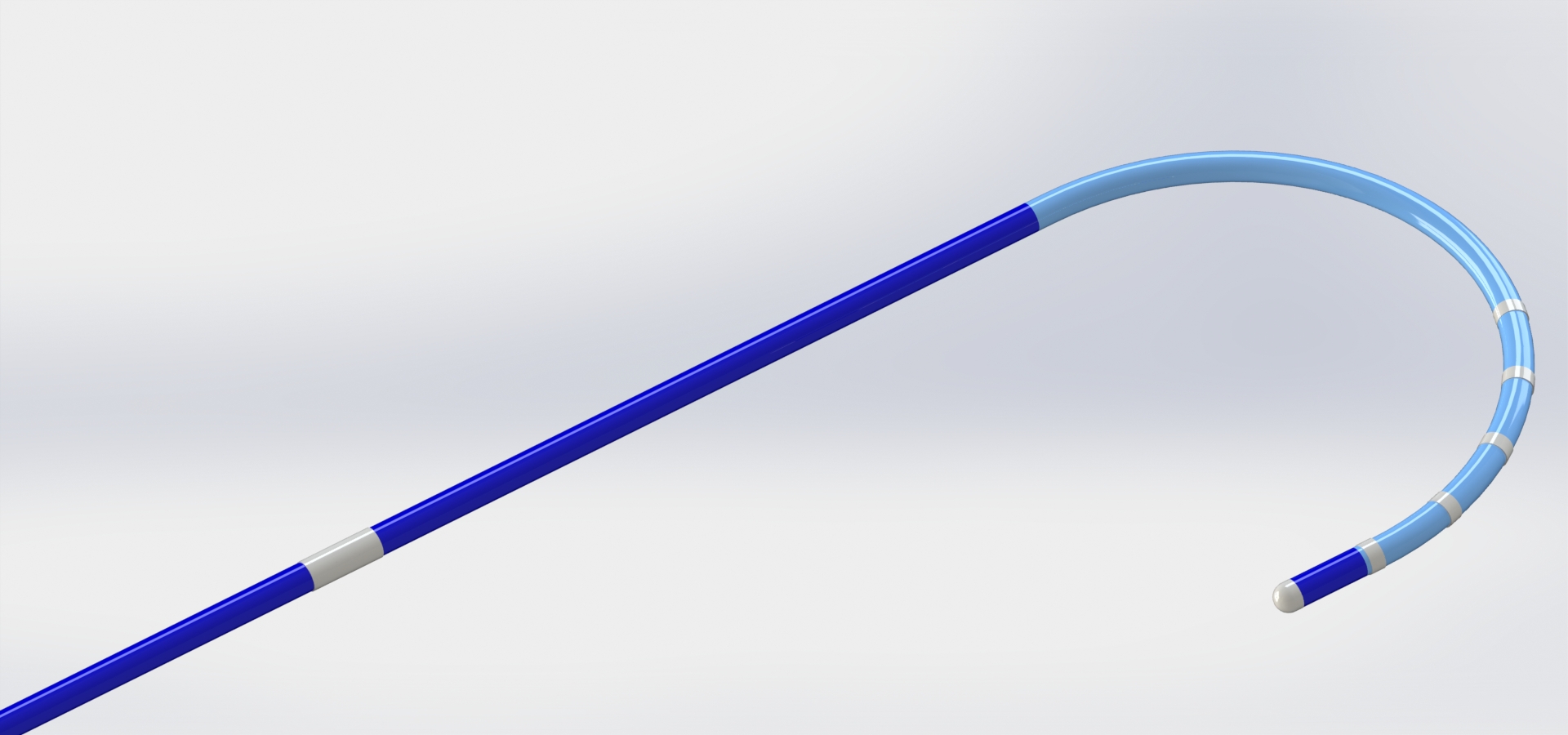 6 Fr
7 Electrodes
Passive tracking
Vision-MR Dual-Deflect Sheath
11 Fr
Passive tracking
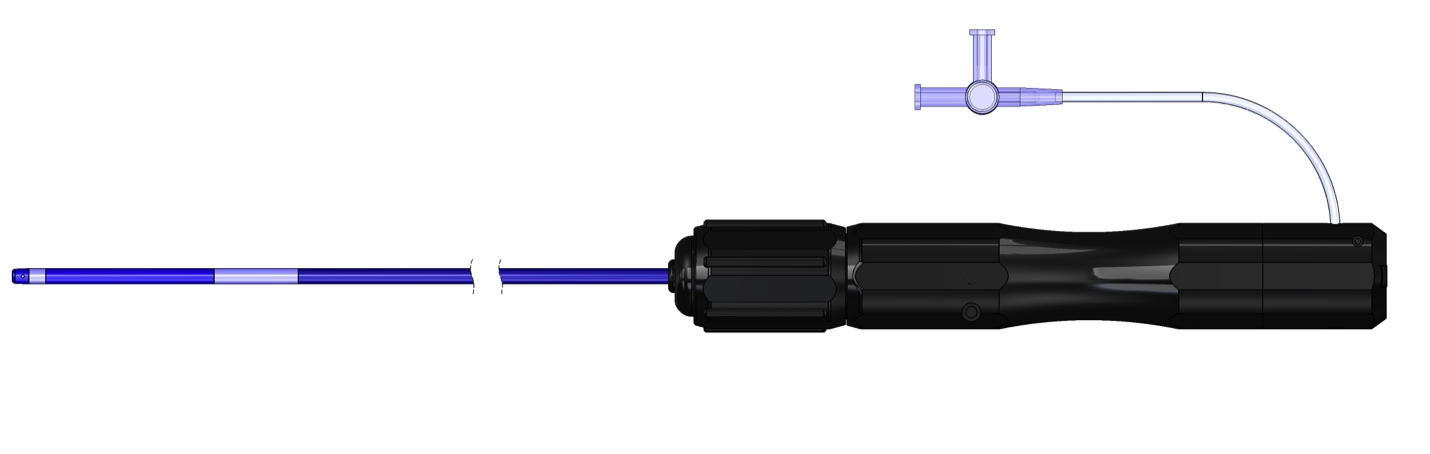 Vision-MR AT Dilator
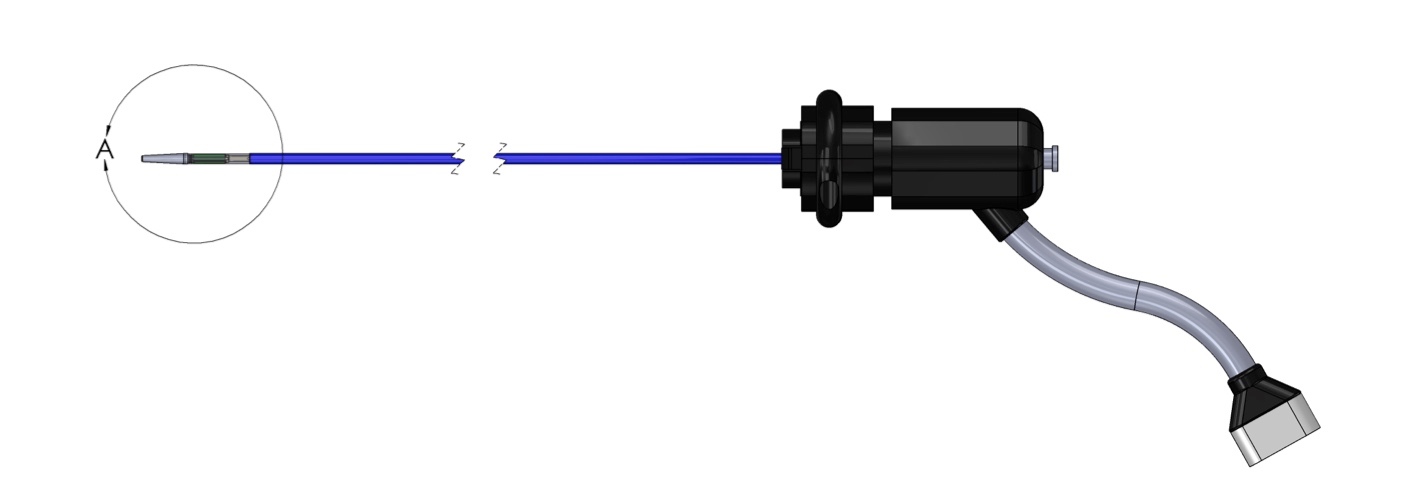 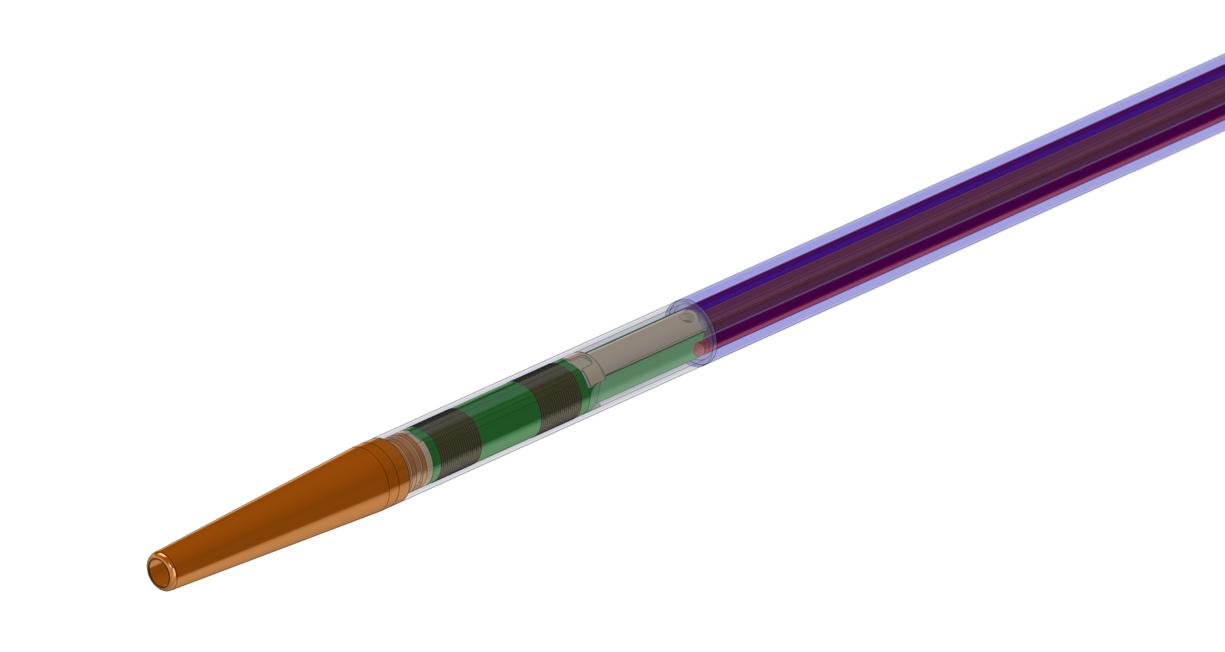 Active
Tracking Coils
DETAIL A
Vision-MR Transseptal Needle
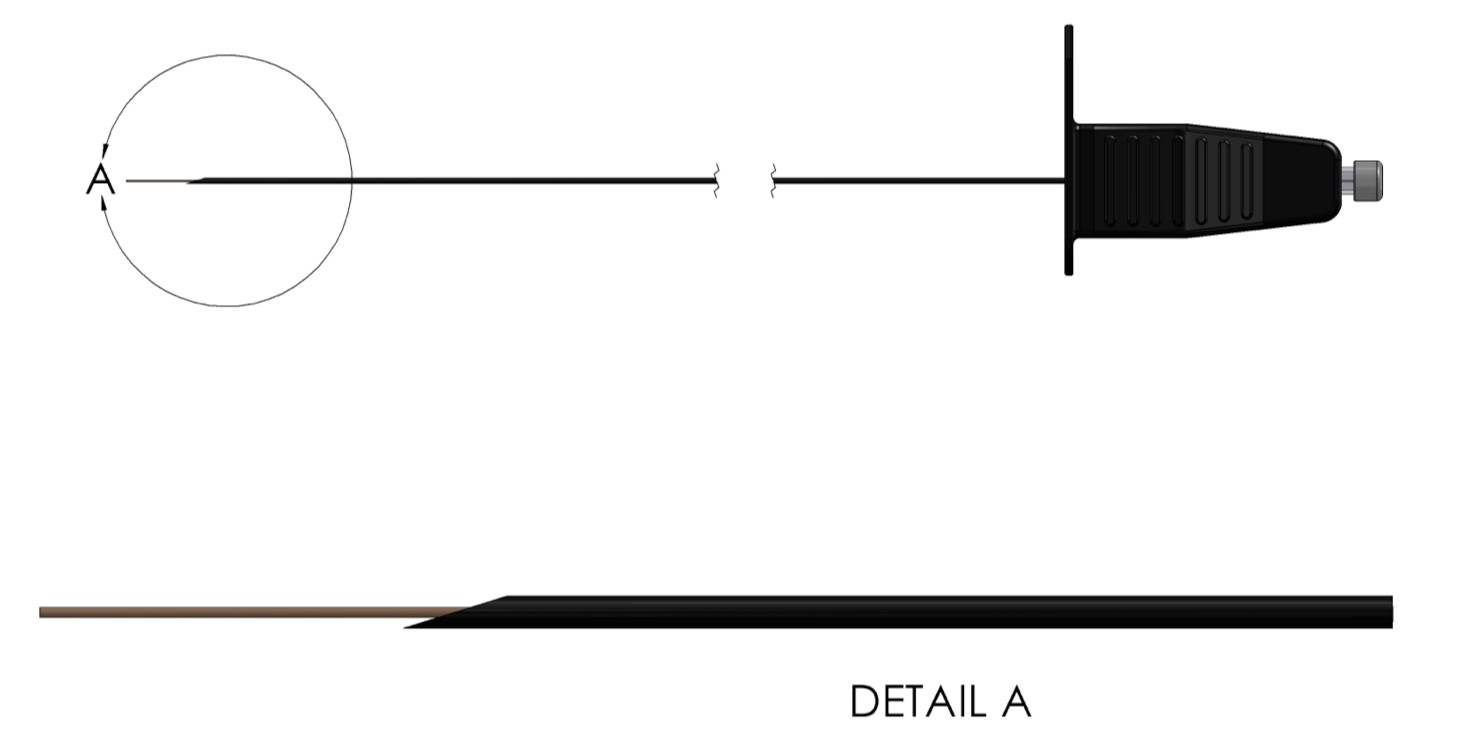 Transseptal Puncture Kit
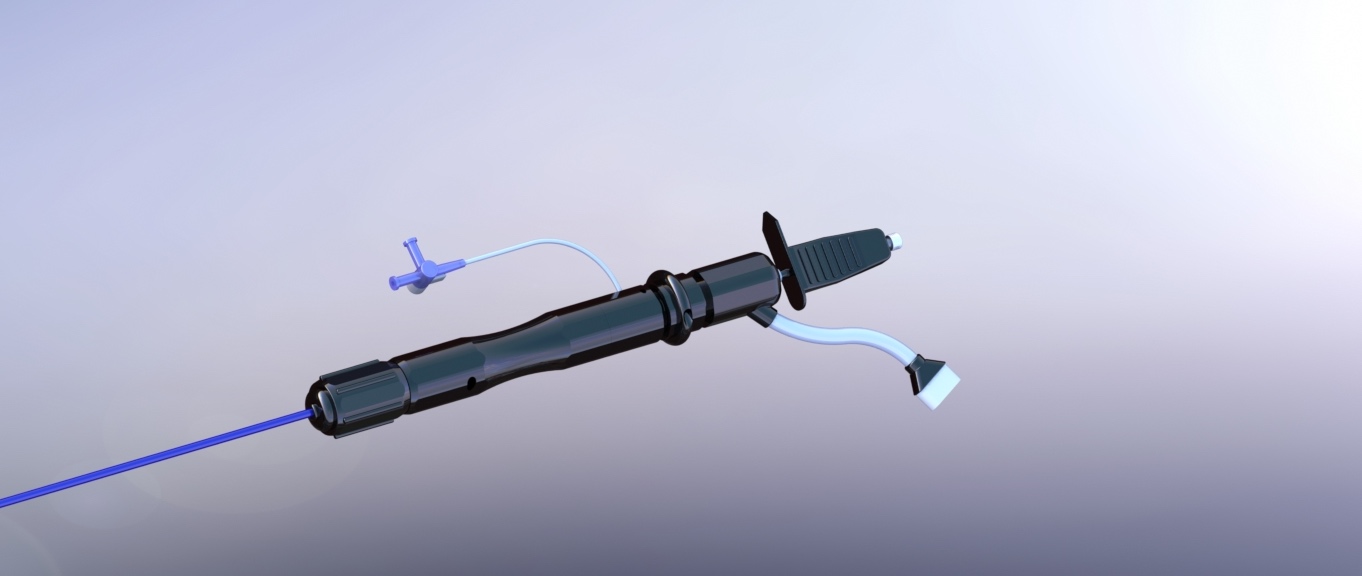 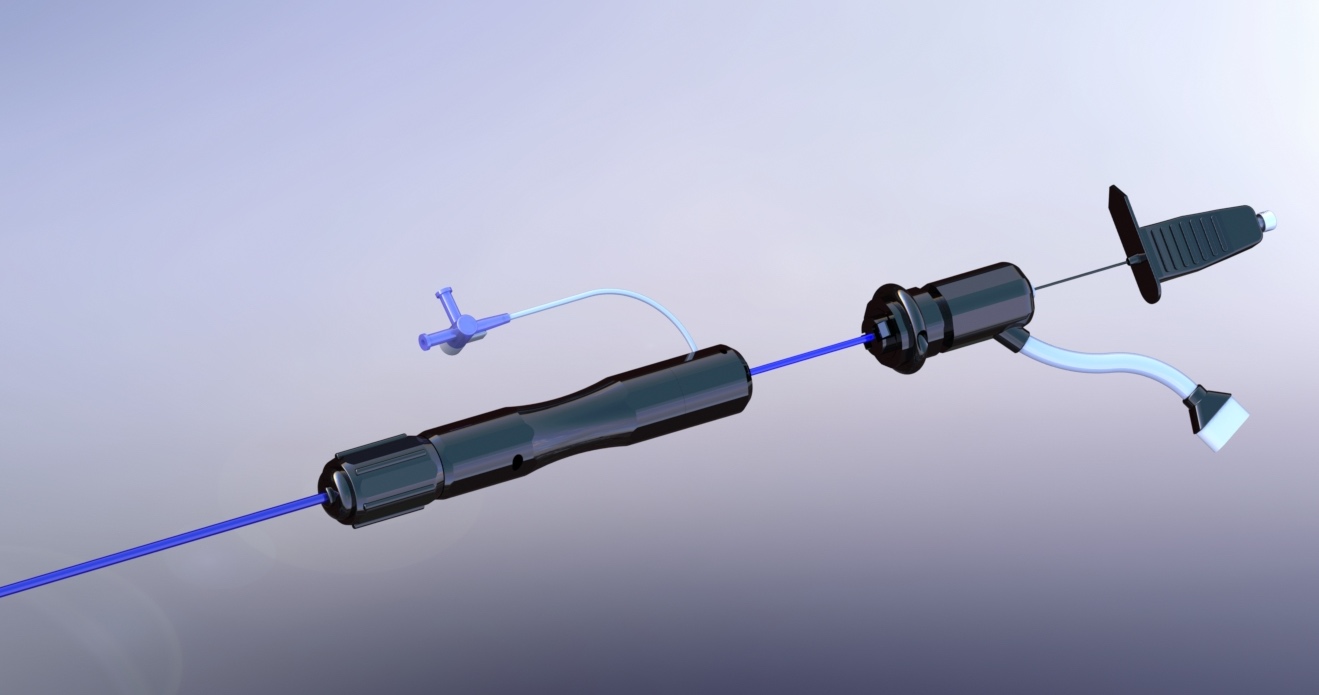 Beyond EP
Vision-MR Injection Catheter
Vision-MR Injection Catheter
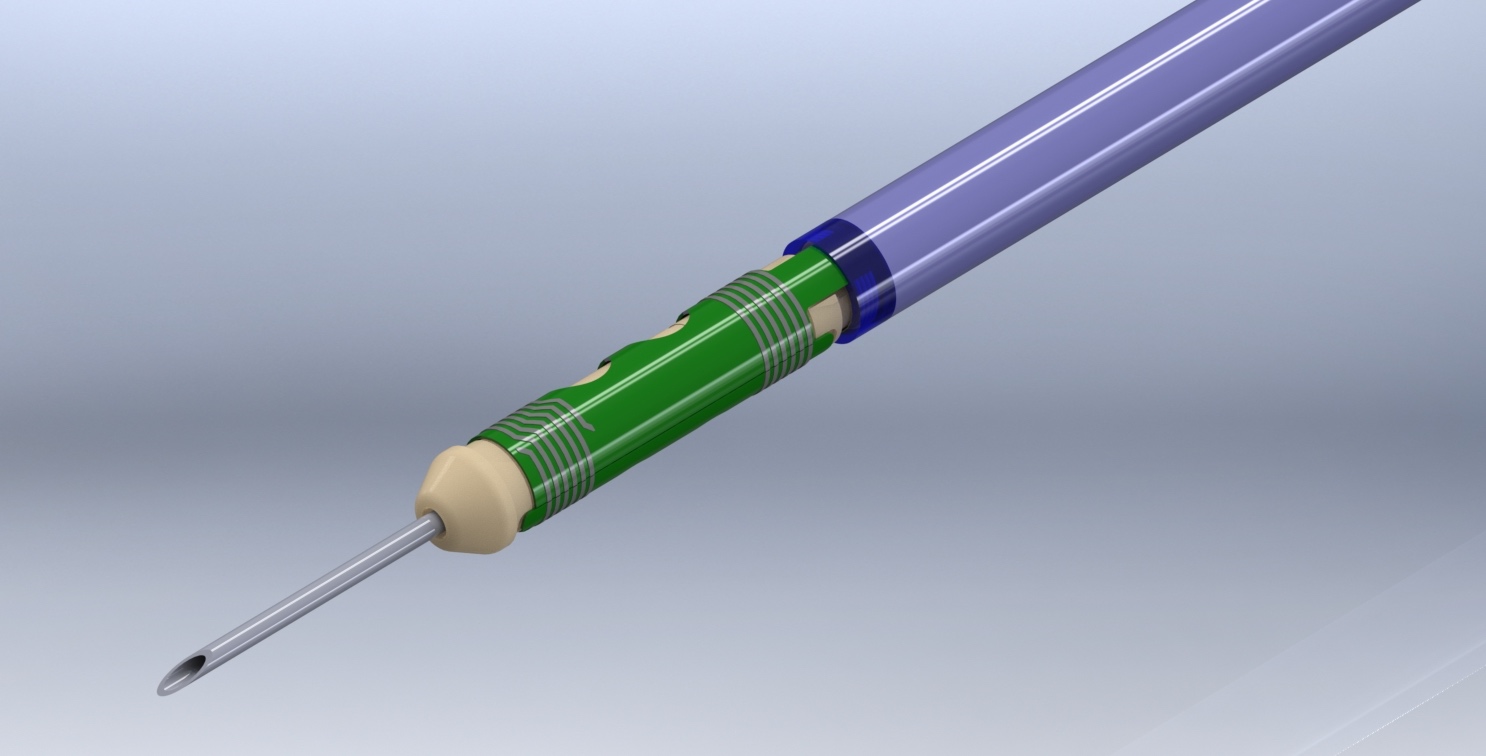 Active Tracking Coils
Vision-MR Biopsy Catheter
Vision-MR Biopsy Catheter
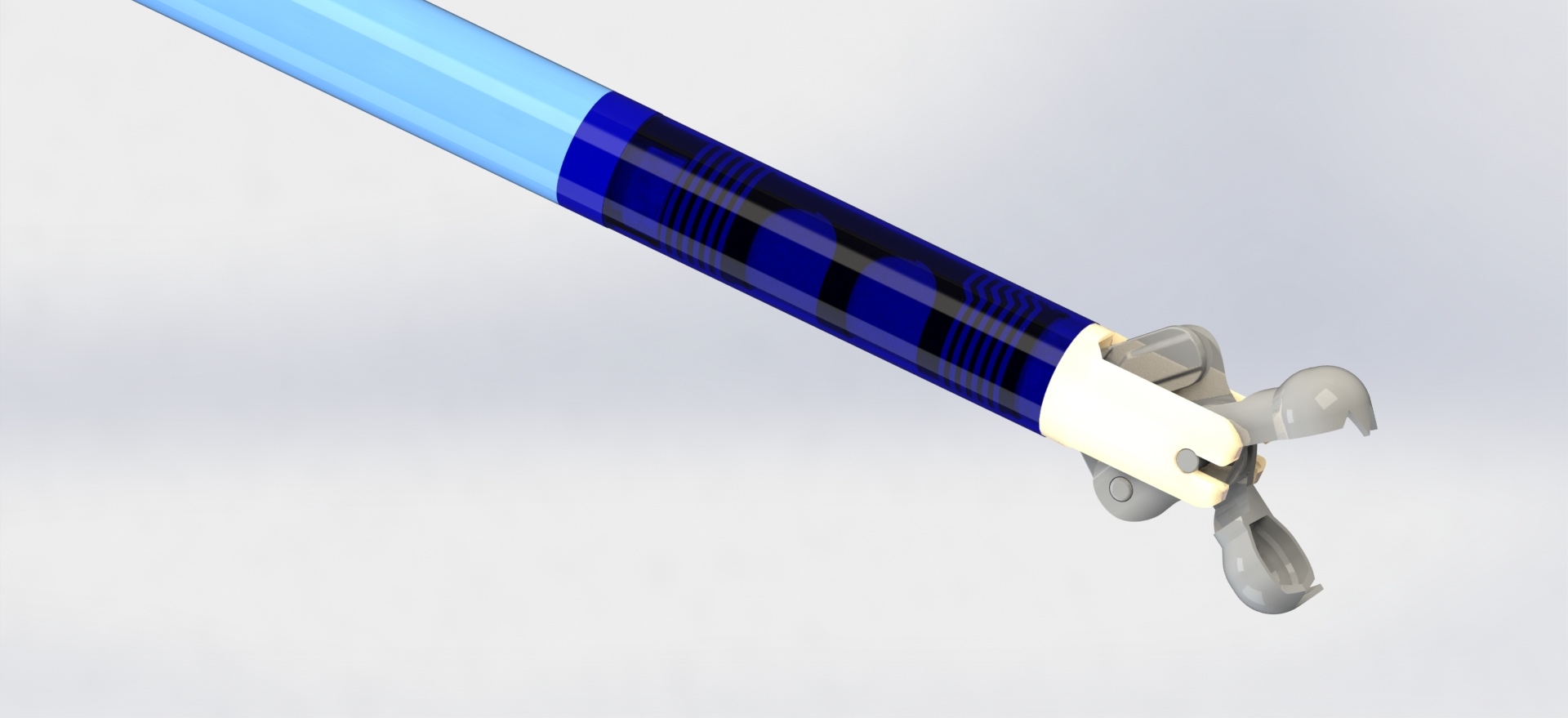 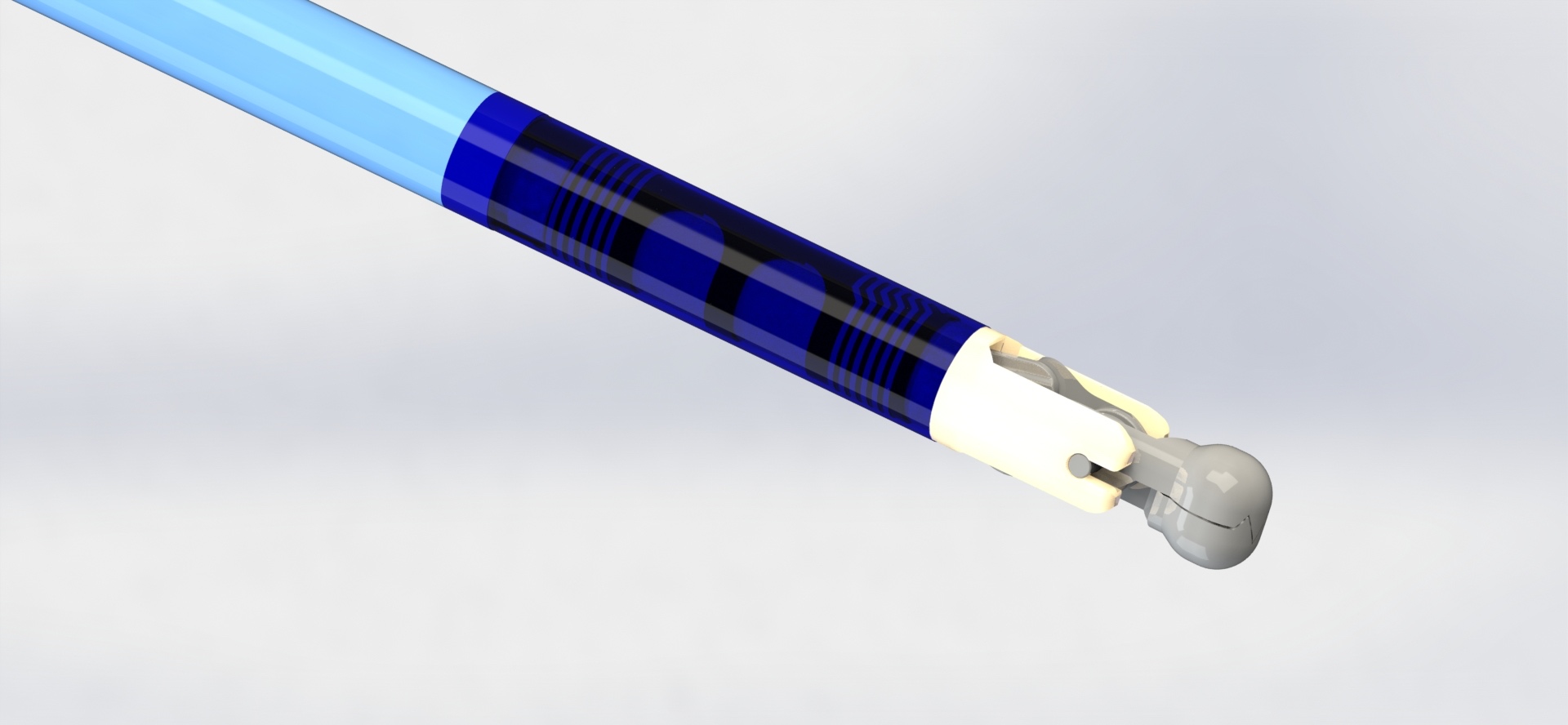 Active Tracking Coils
What’s next…
You tell us.